Upgrades to the 2016 GFDL Hurricane ModelMorris Bender, Timothy Marchok and Matthew Morin GFDL/NOAA,  Princeton, NJ
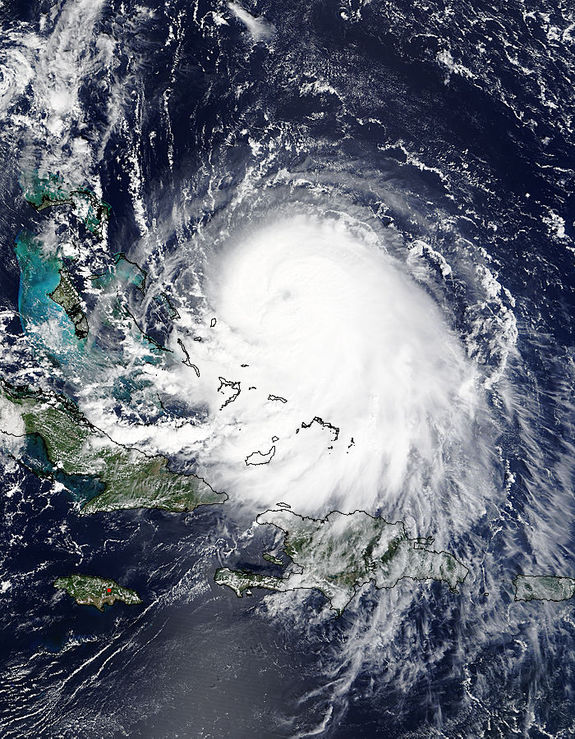 Results to be shown using Proposed 2016 GFDL model with 2016 GFS
Changes from the 2015 GFDL model:

Several bug fixes in SAS (Simplified Arakawa-Schubert) convection Scheme.

5 minute relaxation time in tendencies of temperature and moisture in Simplified Arakawa-Schubert (SAS) Convective scheme

Reduction in detrainment of cloud water and ice from SAS to Ferrier microphysics scheme

Improved representation of the initial wind profiles

Bug fix in soil moisture input  to wetness  

Replacement of QDEM climatology with RTOFS in Eastern Pacific ??
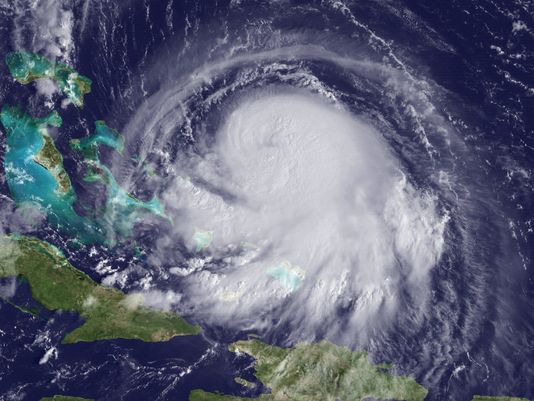 TRACK  PERFORMANCE OF 2015 vs. 2016 GFDL MODELS
HURRICANE JOAQUIN
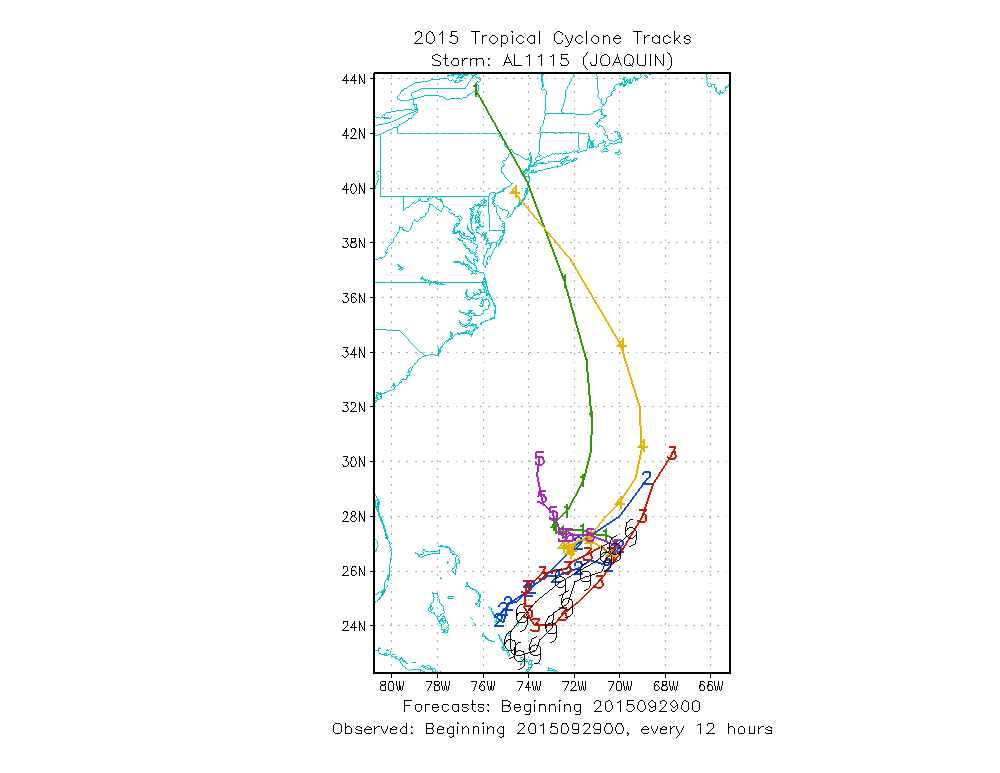 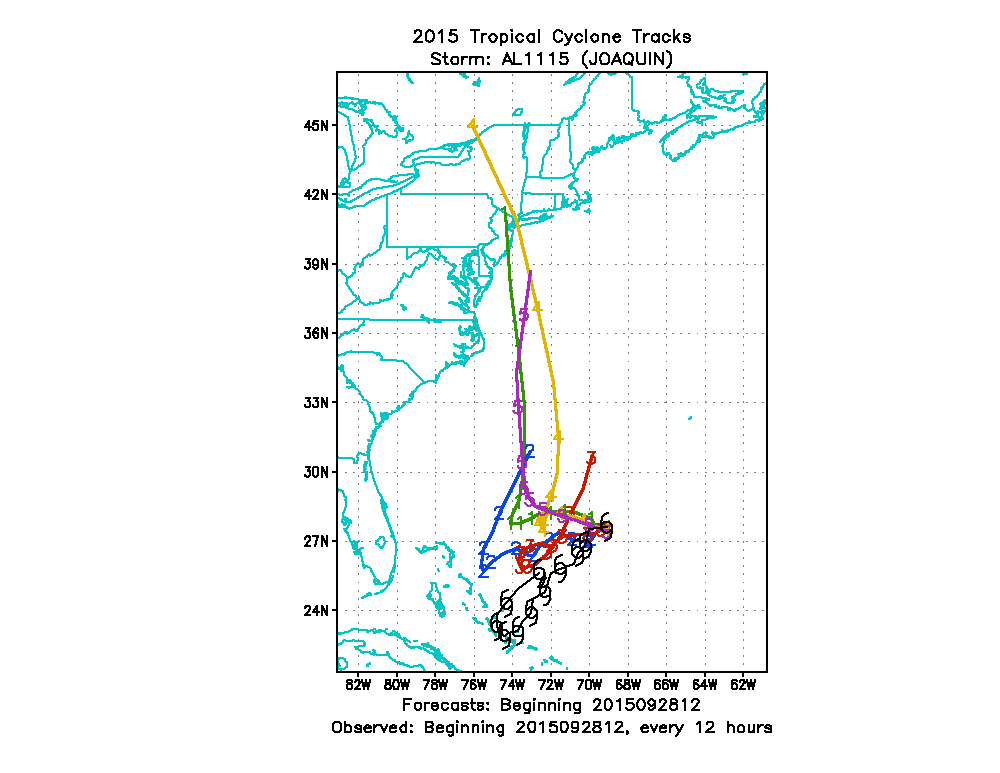 0000 UTC
29 September
HWRF
1200 UTC
28 September
2015 GFDL
HWRF
2015 GFDL
GFS
NEW 
2016 GFDL
NEW 
2016 GFDL
GFS
ECMWF
ECMWF
Comparison of 2015  vs. 2016 GFDLTrack Errors
Atlantic
Eastern Pacific
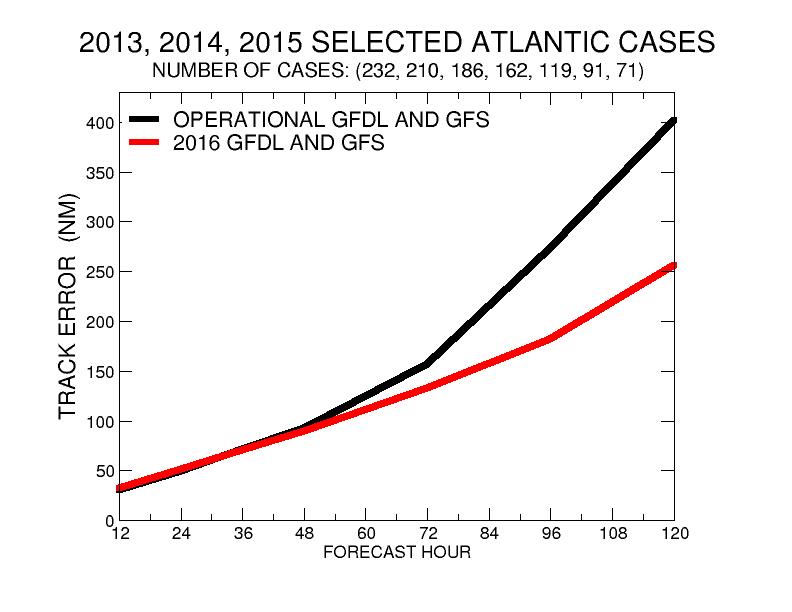 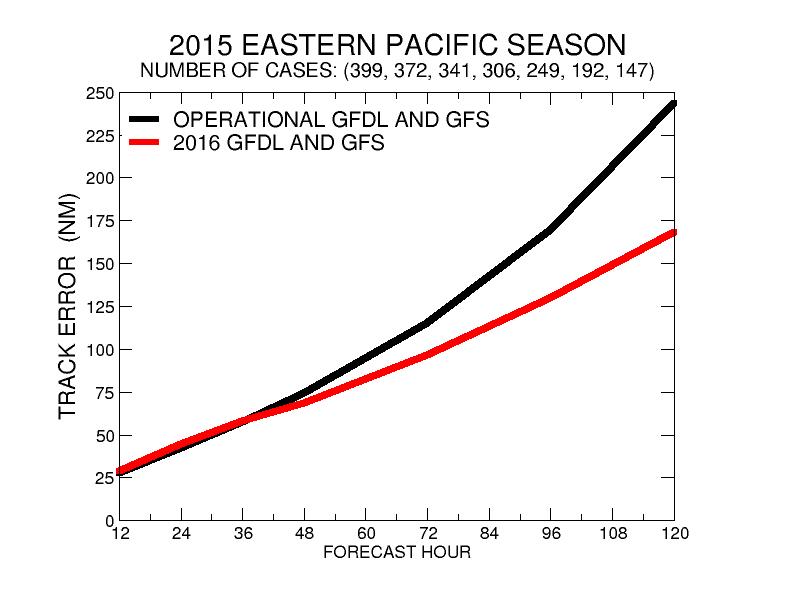 Comparison of 2015  vs. 2016 GFDLIntensity Errors
Atlantic
Eastern Pacific
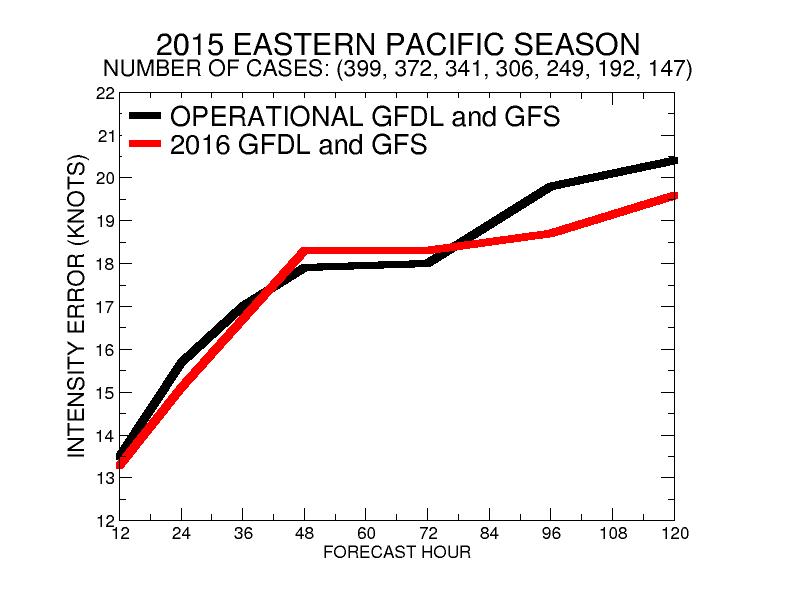 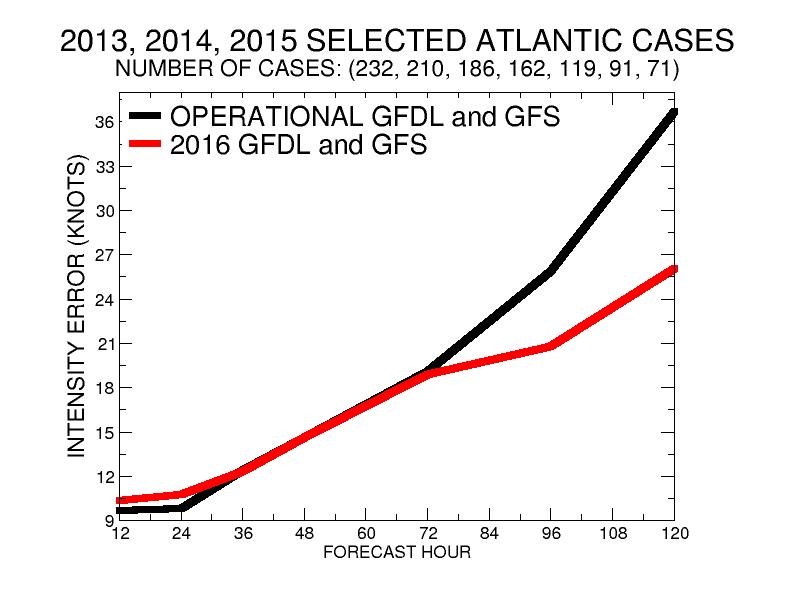 Hurricane DoloresReduction in North bias off Mexican Coast
July 11th, 18z
July 12th, 6z
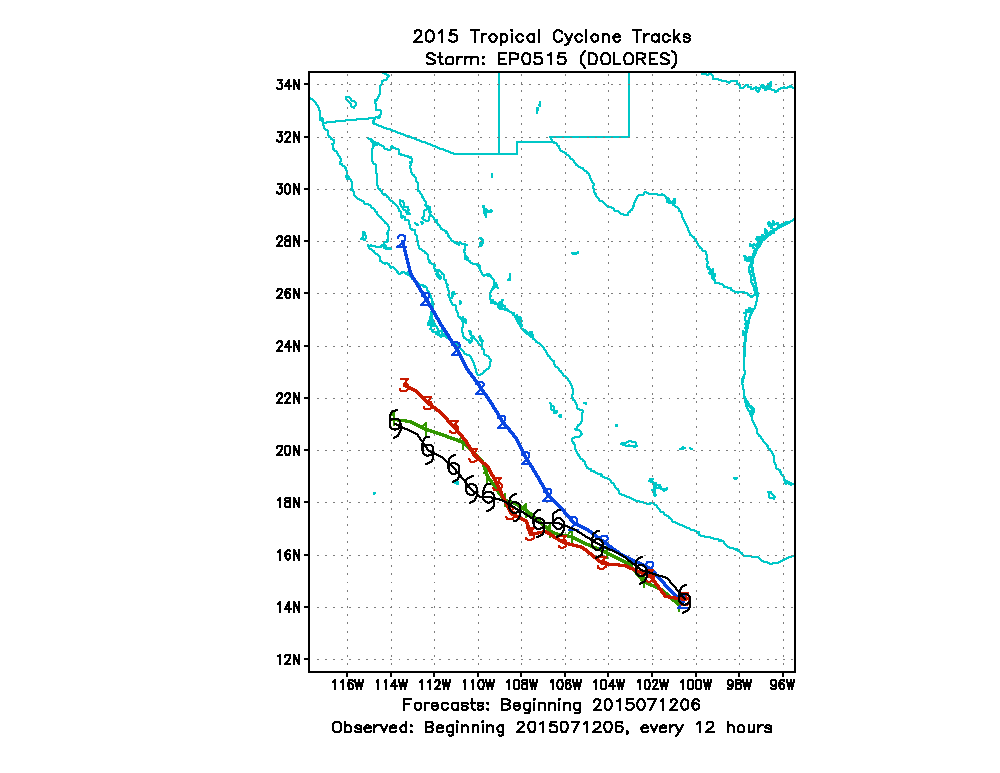 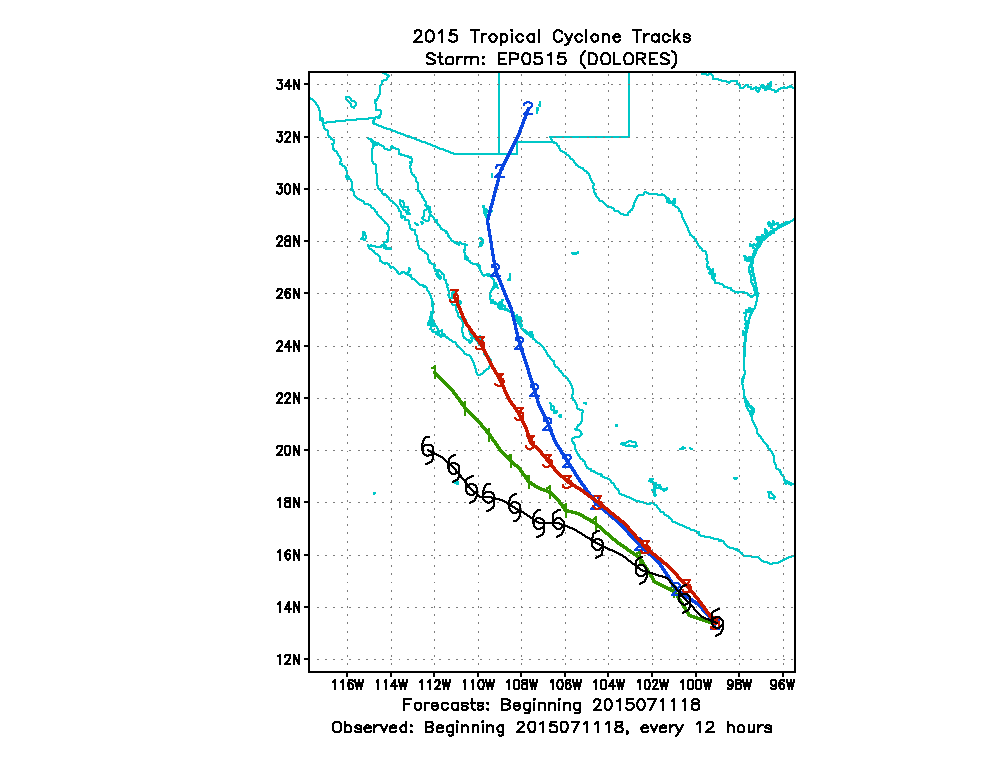 2015 GFDL
2015 GFDL
2016 GFDL
2015 GFS
2016 GFDL
2015 GFS
2016 GFDL
2016  GFS
2016 GFDL
2016  GFS